Lesson 7
MOAC
Themes
Set of predefined formatting options that includes theme colors, fonts, and effects
Can be customized and used in other documents
Can apply a theme that is already created
Contain the following elements:
Theme colors
Theme fonts
Theme Effects
Themes
Colors contain:
4 text/background colors
6 accent colors
2 hyperlink colors
Fonts contain:
Heading font
Body text font
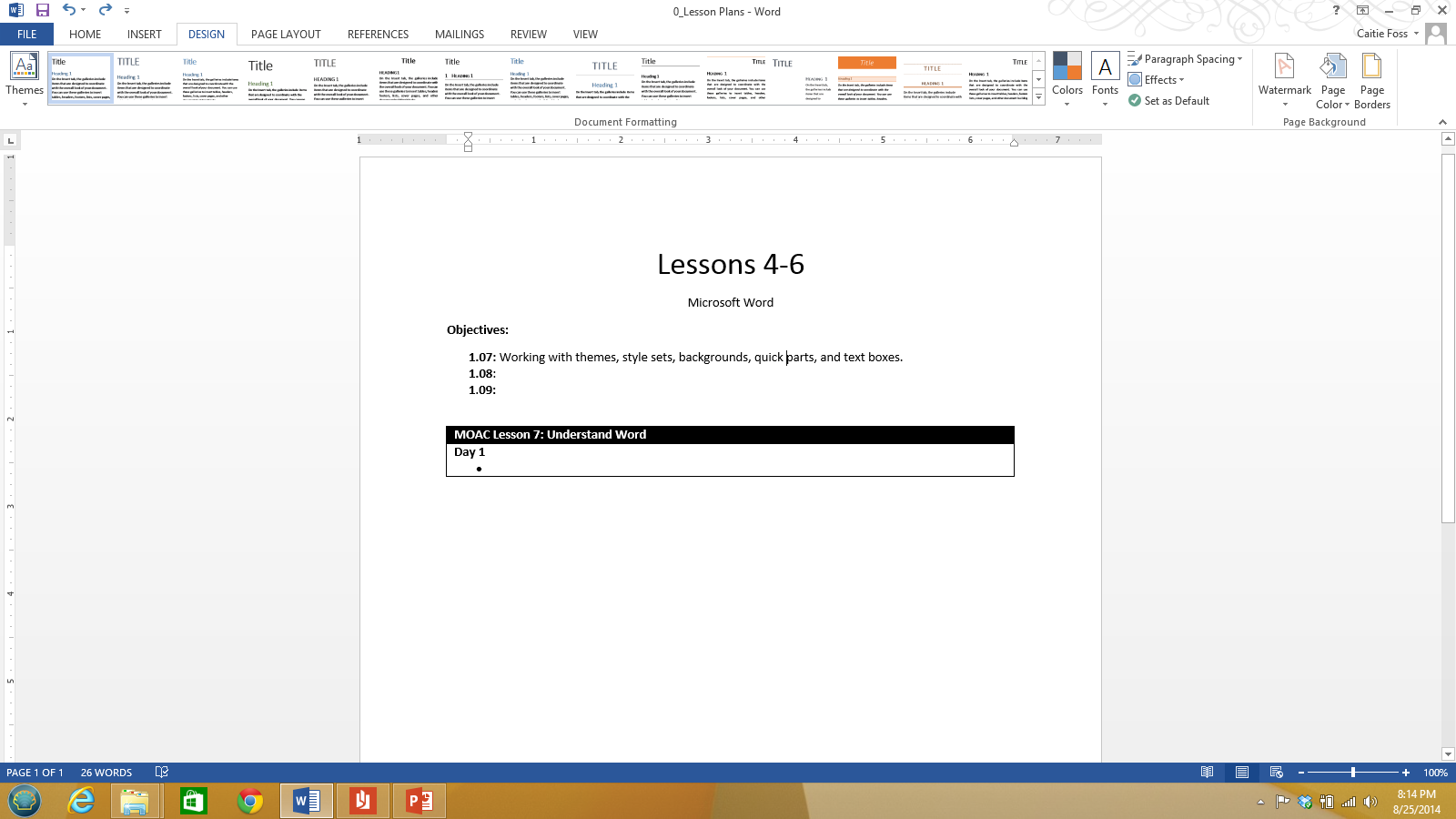 Document Formatting
Style sets that can change the appearance of the entire document (John Wiley & Sons, Inc., 2014)
Located on the Design Ribbon
Style Set: Pre-defined styles with fonts and paragraph spacing defined (John Wiley & Sons, Inc., 2014)
Quick Parts
Insert Ribbon > Text Group > Quick Parts
Building Blocks: contain several built-in reusable content such as text, graphics, and objects
Often referred to as AutoText (new option within the Quick Parts menu)
Building Blocks Organizer
Building Block: Built-in reusable content such as text, graphics, and objects that can be easily managed and inserted in a document for a quick format (John Wiley & Sons, Inc., 2014)
Inserting Equations
Insert > Symbols > Equations
Equations Tools Design Ribbon appears
Inserting Fields
Located in the Quick Parts menu
Field: placeholder where Word inserts content in a document 
Sometimes referred to as field codes and have curly {} brackets surrounding them (Alt+F9)
Dates are automatically updated
Background
Refers to the color of the page
Will not print in color
Watermark
Lightly shaded graphic/text that appears behind text
Can be customized
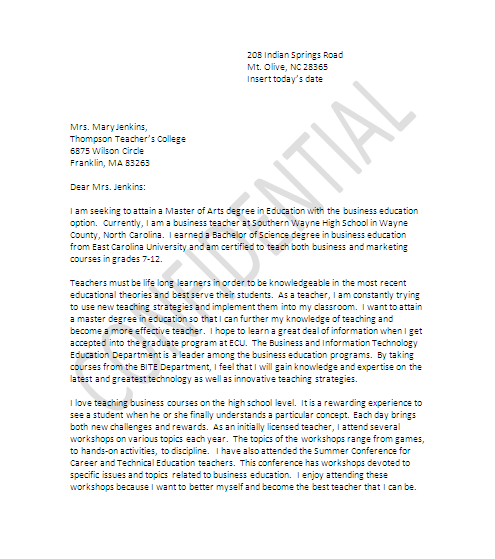 Page Border
Border that goes around the entire page
To adjust the page borders margins, go to Options in the Page Borders dialog box
Text Box
Text Box: An invisible, formatted box which you can place text or objects. (John Wiley & Sons, Inc., 2014)
Pull Quote: A sentence or other text displayed within a box on the page for emphasis and for ease of movement; often used along with drop caps in newsletters, advertisements, and magazines. (John Wiley & Sons, Inc., 2014)
Drop Cap
a large initial letter that drops down two or more lines at the beginning of a paragraph to indicate that a new block of information is beginning and to give interest to newsletters or magazine articles. (John Wiley & Sons, Inc., 2014)
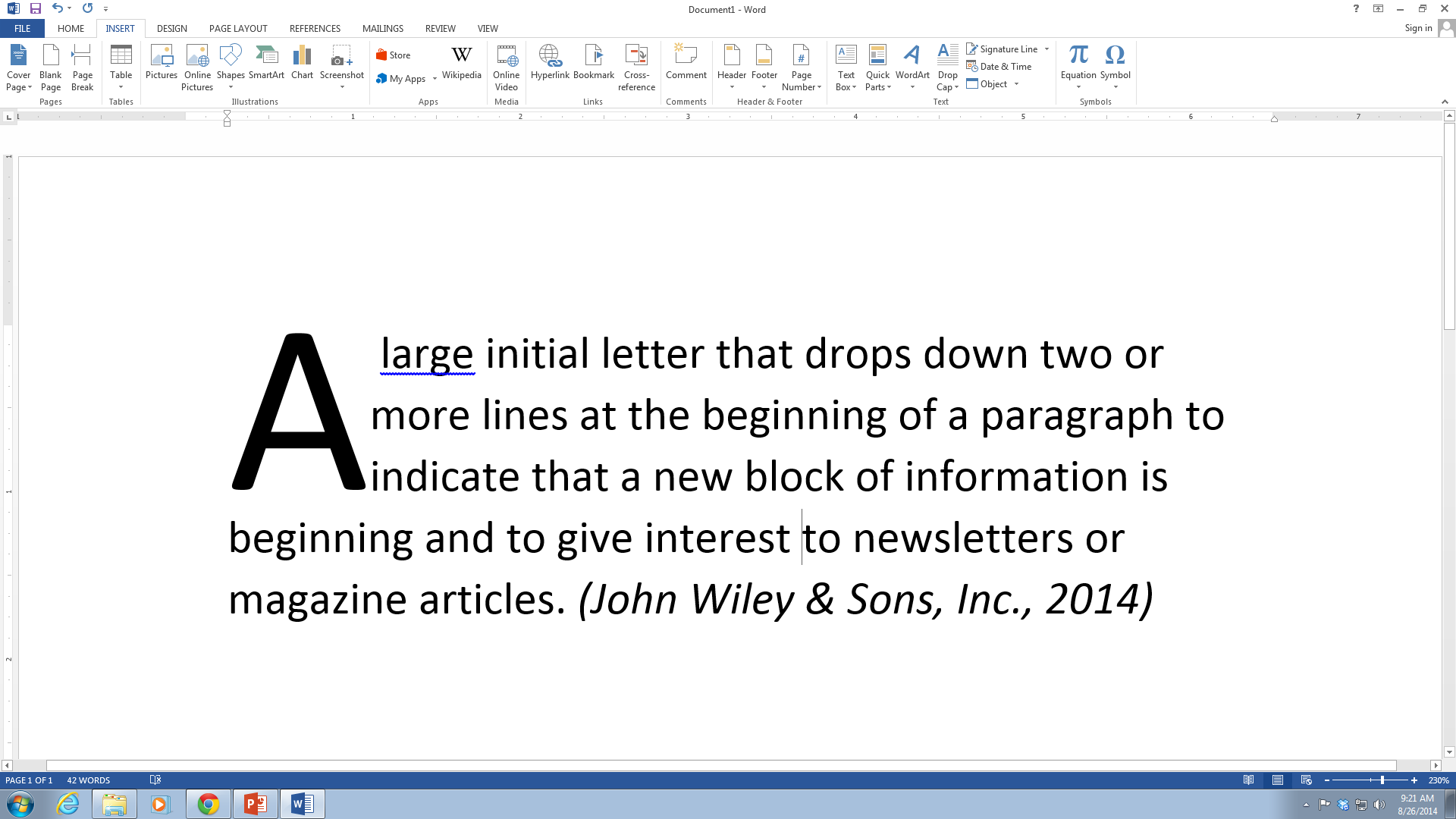 Source
John Wiley & Sons, Inc. (2014). Microsoft Official Academic Course Microsoft Word 2013, Exam 77-418.